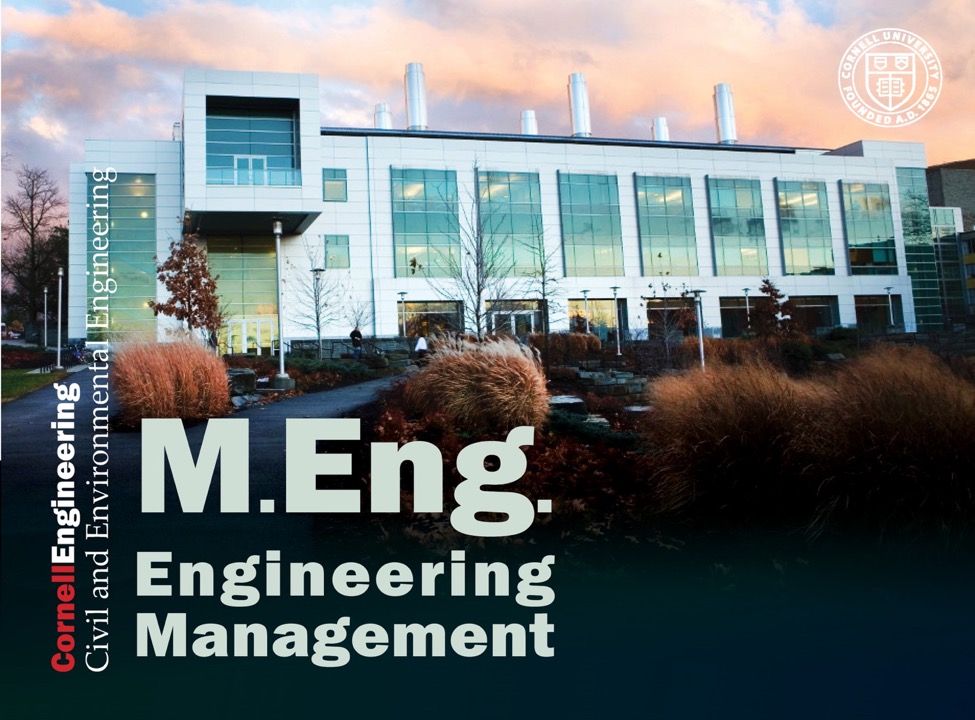 Andrea Ippolito
Executive Director
Engineering Management Program
aki2@cornell.edu
Cornell University
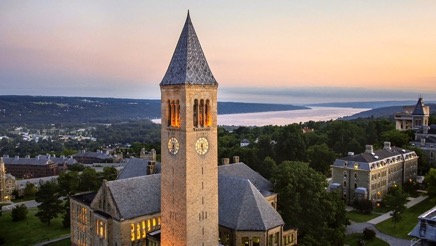 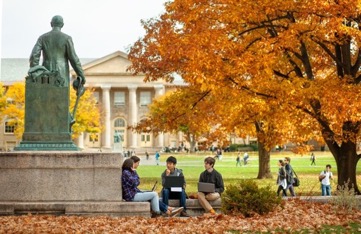 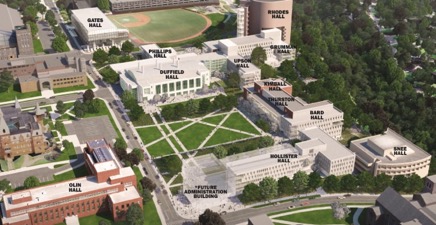 "I would found an institution where any person can find instruction in any study”
				     - Ezra Cornell
[Speaker Notes: Founded in 1865]
Why Ithaca, NY?
10 Cheapest Urban Cities for TwentySomethings, February, 2015
Ithaca ranked among the 20 Best College Towns for Food in America, April 2015
Ithaca named 9th Most Exciting College Towns by MSN Real Estate, May 2014
Ithaca named among best small cities for young single women, March 2015
The Finger Lakes ranked 8th must-visit spot on the "Wine Tours of the World" feature from ABC News, April 2014
Tompkins County named 2nd "Healthiest County in New York" by CountyHealthRankings.org, April 2014
Ithaca named one of "America's Most Romantic Towns" by Travel + Leisure, January 2014
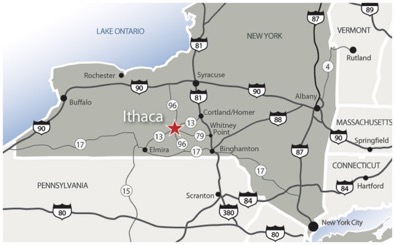 The pace of technological change is moving quickly…
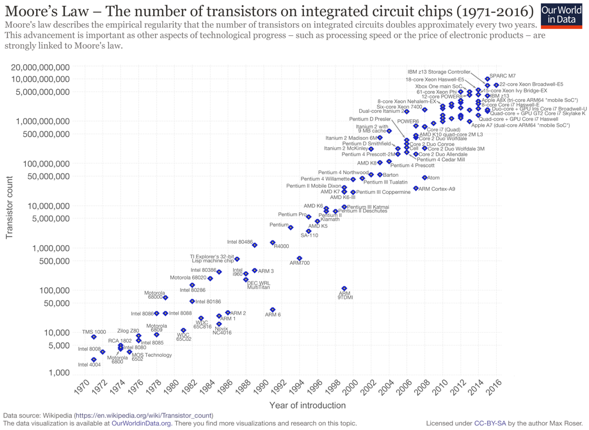 [Speaker Notes: Moore's law is the observation that the number of transistors in a dense integrated circuit doubles approximately every two years.]
…and technology is touching our lives almost every moment of every day.
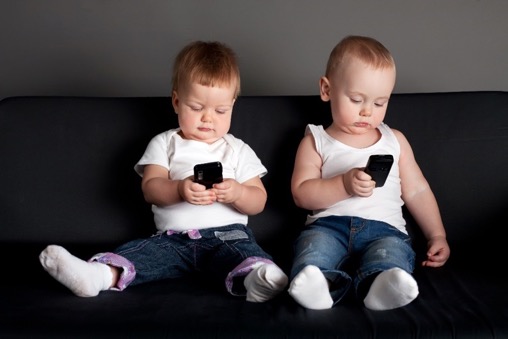 Chartwell, 2017
More than ever, we need strong engineering leaders to tackle the most pressing challenges
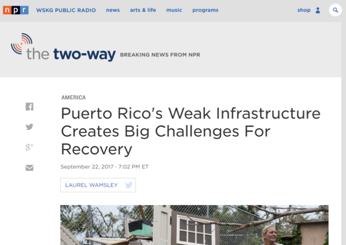 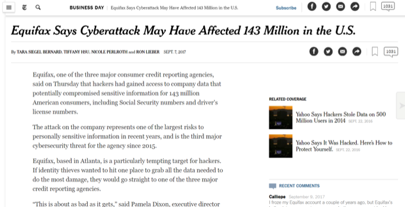 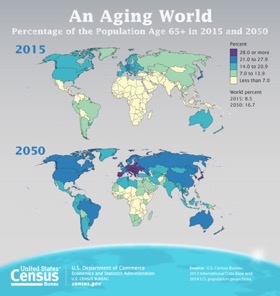 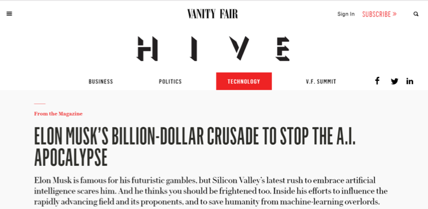 Nasa.gov
[Speaker Notes: http://www.engineeringchallenges.org/challenges.aspx]
What is engineering management?
The Engineering Management program at Cornell is geared towards engineers who want to stay in a technological environment, but focus on managerial roles.
Core areas of the degree
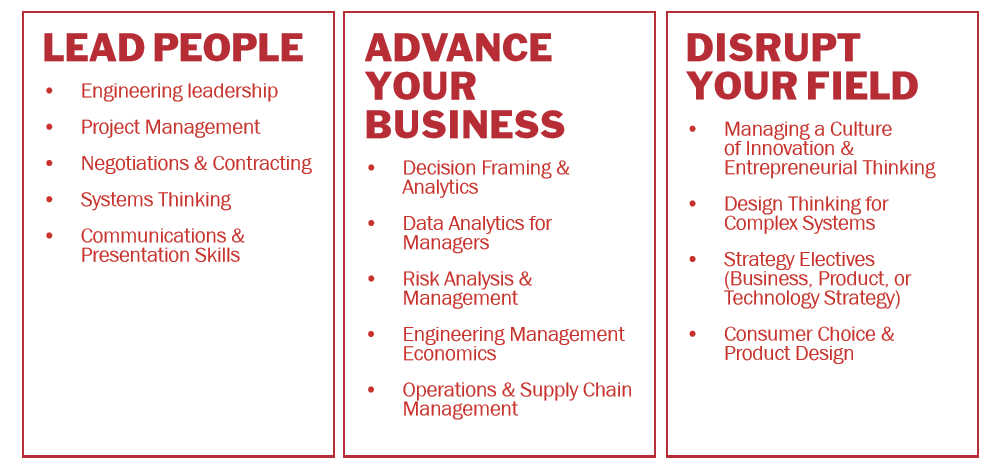 Cornell Engineering Management Master of Engineering ProgramOne of the oldest, most reputable programs in the country
Why Cornell’s Engineering Management M.Eng. Program?
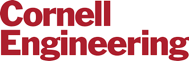 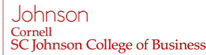 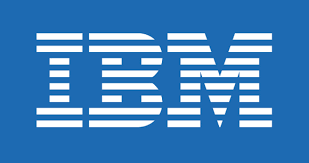 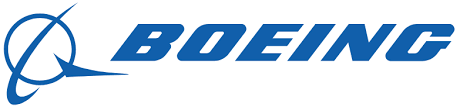 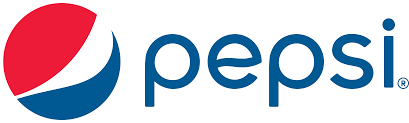 230,000+ Cornell alumni
[Speaker Notes: Semester in Strategic Operations]
Five most common career paths after graduation
Who attends the program?
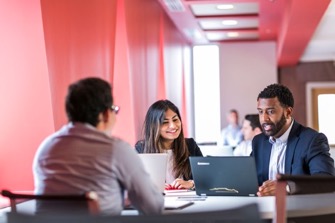 Average age of students: 24-25
33% female
Broad engineering backgrounds: Mechanical, Computer Science, Electrical, Industrial, Civil and Environmental, Biomedical, Chemical, etc.
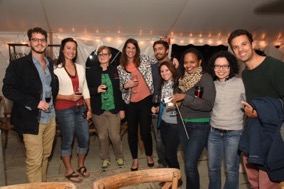 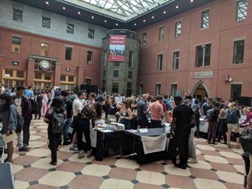 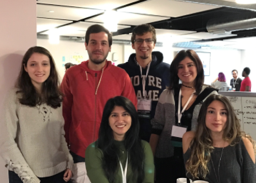 Social participants
Hackathon winners
Club participants
Who attends? People looking to be part of a cohort!
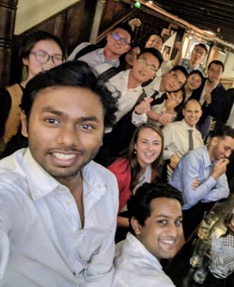 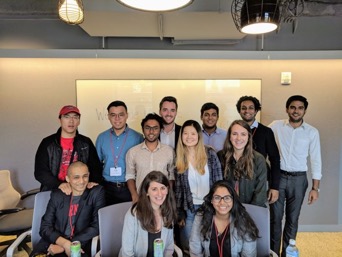 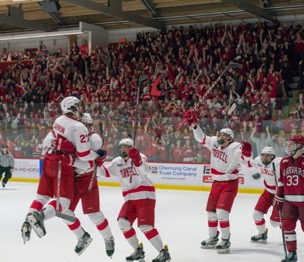 Cornell is a member of the Master of Engineering Management Program Consortium
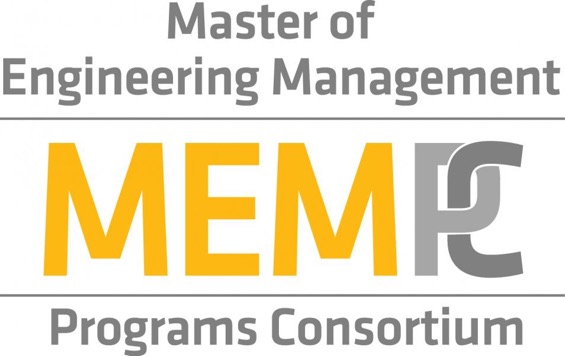 Program Structure
+ Optional summer internship and optional 3rd semester
Coursework and project-oriented program
30 credit hours +  two, 1-credit seminar course
Can be completed in 2 semesters or 3 semesters for students wanting more electives or internships
Core Curriculum
+ 3 specialization electives
Specialization electives*
*You are welcome to mix and match courses from different headings, choose courses aligned with your own interests, or develop your own specialization to best serve your professional goals.
Engineering Management culminating team project course
As a “capstone” for your M.Eng. experience, you will work on a team to perform an intensive evaluation of some mixture of technological and management aspects of a major engineering project or system
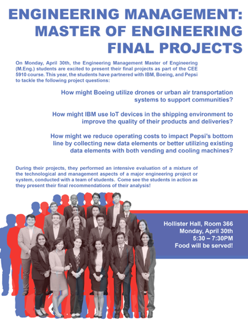 Sample topics:
Sales and marketing
Cost and life cycle benefits
Forecasting
Technology roadmapping or selection
Triple bottom line evaluations
Decision analysis and support
Manufacturing
Information exchange
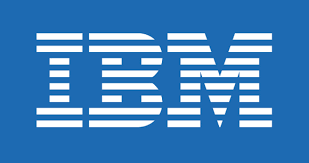 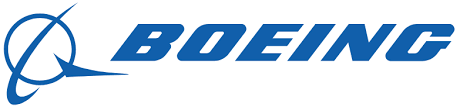 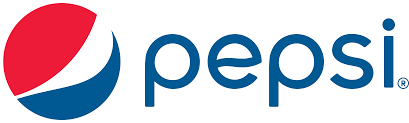 Where do Engineering Management students go after graduation?
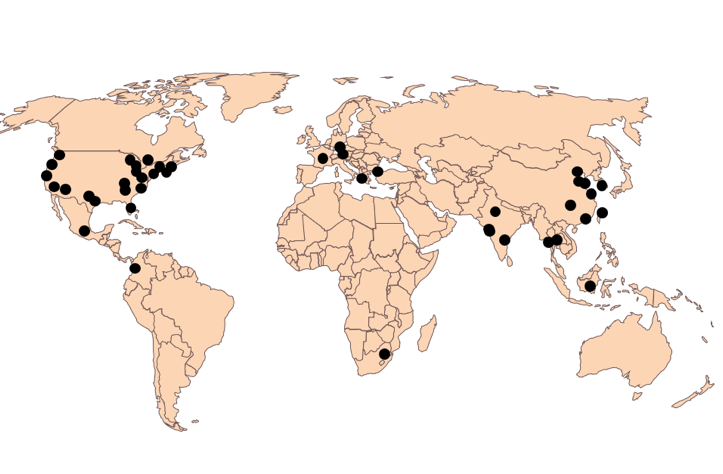 Sampling of location of graduates from past 5 years
Career Services and Support
Cornell Career Services attracts top companies from across the world to participate in on-campus recruiting.
Career placement stats:
Sample job titles:

Consultant
Product Manager
Technical Lead
Start-up leadership
Project Engineer
Program Manager
Strategy Analyst
Business Manager
94% students placed within 3 months of graduation
Median
$74,375
High: 
$130,000+
Career Services and Support
Cornell Career Services attracts top companies from across the world to participate in on-campus recruiting.
Sample companies:

Accenture, Johnson & Johnson, Goldman Sachs, JP Morgan Chase, Capitol One, Pricewaterhouse Coopers, Oracle, Black and Veatch, Citigroup, Blackrock, Kimberly-Clark, Hitachi USA, Canon USA, DropBox, McKinsey, Skanska, Intel, Amazon, Ernst + Young, WorkDay, Northrop-Grumman, IHI Machinery, SunPower, Skanska, Corning
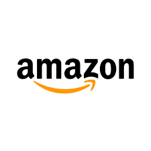 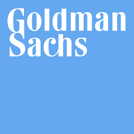 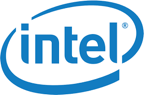 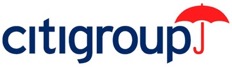 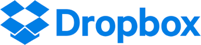 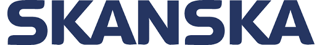 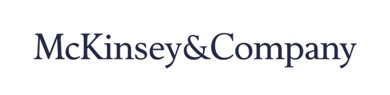 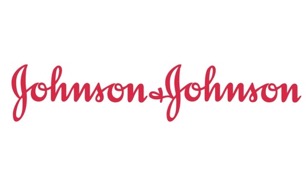 ENMGT 6090: Professional and Leadership Development Series
c
c
c
c
Orientation workshops, including career services, cohort building activities, and leadership development
Meet with faculty advisory to review program and career goals
Career Services Kickoff Webinar 
Meet 1:1 with faculty to review resumes, cover letter, and career development plan
c
Career fair
Informational interview and mock interview prep
Company visits to campus and information sessions
NYC Trek to companies
Company visits to campus and information sessions
Personal branding plan
Leadership development
22
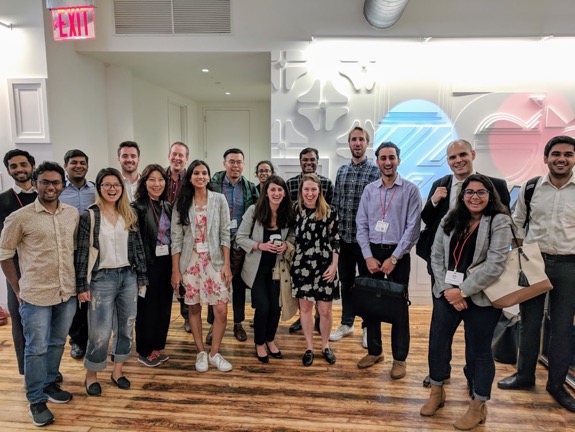 Career Trek to NYC
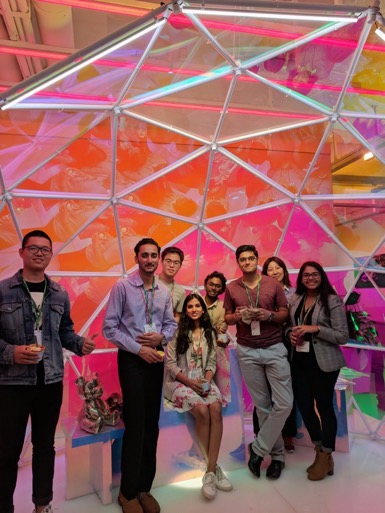 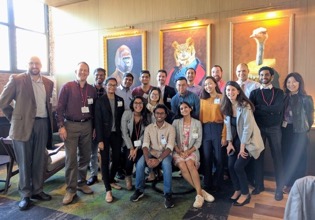 We make an annual trip to NYC to tour alumni companies to network for job opportunities

This year, we met with Google, Facebook, Goldman Sachs, McKinsey, Lyft, and WSP
Alumni Events
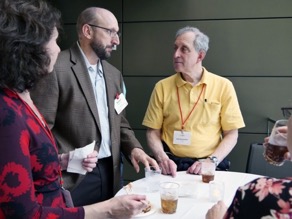 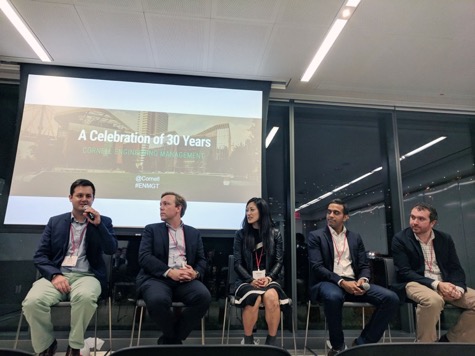 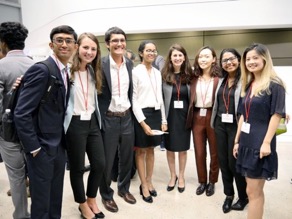 Entrepreneurship @ Cornell
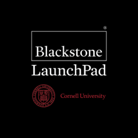 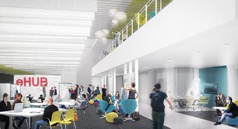 Accelerator / incubators across campus
Start-up internship programs
Mentorship forums
Funding opportunities
Entrepreneurship courses
Business plan and venture competitions
Large scale events and summits
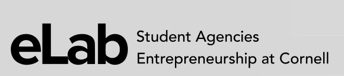 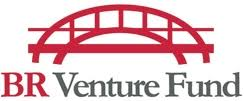 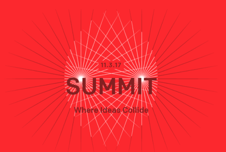 Immersion Programs at Johnson College of Business for MEM students
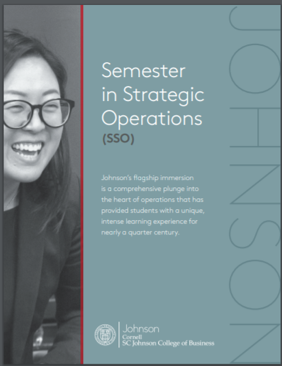 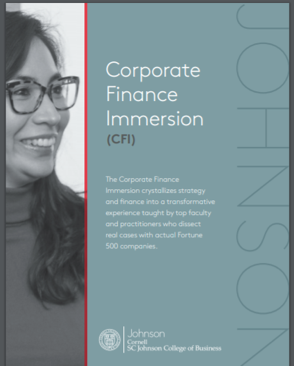 Tuition and Scholarships
The semester tuition for M.Eng. students is $26,306
Scholarships and Financial Aid
Cornell Engineering provides merit-based fellowships, partial scholarships or teaching assistantships to around 30% of M.Eng. students. 
College of Engineering Special Awards, including the Lester B. Knight Scholarship of $40,000, are available to highly qualified students who intend to pursue both an M.Eng. and M.B.A. at Cornell University.
Lester B. Knight M.Eng./MBA Scholarship
Award Amount: $40,000 ($20,000 for M.Eng. and $20,000 for MBA)
Application Process:
Application deadline: February 1st 
To be considered, students need to complete an online application for admission, write a 500-word essay and submit a one-page resume. 
The essay should describe experiences that motivated you to pursue engineering and business, student's interests and achievements, and his/her future career goals.
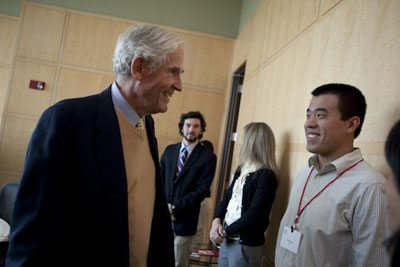 Application details
The application deadline for Cornell's M.Eng. in Engineering Management Program is January 5, 2019.
Application requirements include:
Online application
Statement of purpose
Transcripts
Letters of recommendation (3)
Application fee
GRE scores
TOEFL scores for applicants whose native language is not English
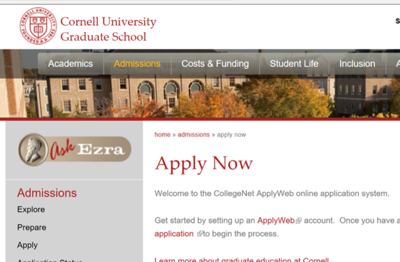 We will also interview a select group of students prior to admission to the program.
Some application tips!
The application deadline for Cornell's M.Eng. in Engineering Management Program is January 5, 2019.
Be creative! We want to learn more about you in a fun, engaging way. 
Highlight your strengths: This is the time to showcase you and how you will contribute to the Cornell Engineering Management community. 
Share your passion for Cornell: We are excited to hear what gets you excited about Cornell and the MEM program.
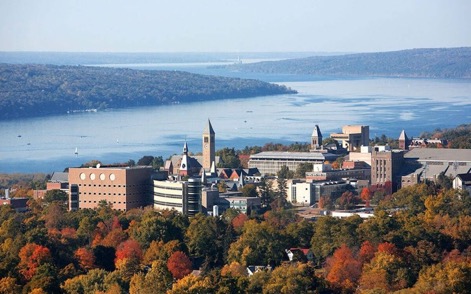 Additional Program Offering: M.Eng./MBA Program
Benefits: 
Blend and deepen your knowledge and training in both disciplines from two, top ranked programs
Expand and diversify your professional and personal network
Leverage leadership training and team-based learning
Earn both degrees within a condensed timeframe
Boost your market and professional value
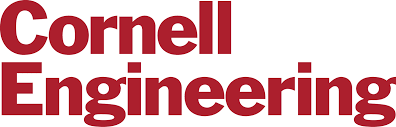 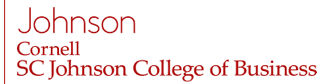 M.Eng./MBA (2 Year Option)
Year 1: M.Eng.
Year 2: MBA
Fall/Spring
Fall/Spring
May
July
CORE
Principled Leadership
Operations

ELECTIVES
Deeper Coursework
Optional Concentrations
Cornell-wide courses
Cornell Tech Intensives
Performance Learning:    Cayuga Fund, Venture Fund, Tech Strategy
Global Experience – Trip Courses

CAREER & Co-CURRICULAR
Full Time Job Search
Case Competitions
School & Community Service
CURRICULUM
Core Disciplinary Coursework
Concentration Electives
Complementary Electives
Projects
Seminars

CAREER & Co-CURRICULAR
Summer Career Curriculum
Job Search Bootcamp
Professional Development
Project and Case Competitions
Finance
Strategy
Critical & Strategic Thinking
Professional career prep
Leading Teams
Data Analytics & Modeling
June
July/August
Professional career prep for interviews
Short elective “bootcamps” incl. Oral Communication, Management Cases
Accounting
Economics
Marketing
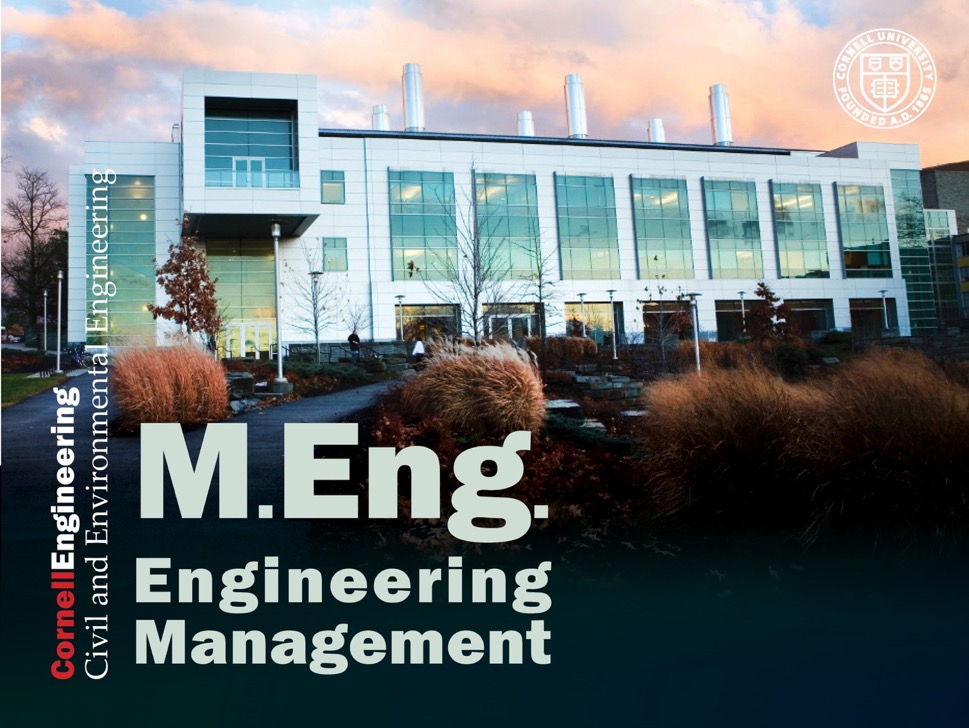 Questions?
Andrea Ippolito
Executive Director
Engineering Management Program
aki2@cornell.edu
Recent Alumni Spotlight, Samantha Ebner
Cornell Engineering Management M.Eng. ’16

Current role: 
Professional Development Leadership Program, Northrop Grumman

Prior to Cornell:
Mechanical Engineer at Amec Foster Wheeler
UNH
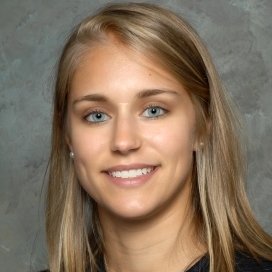 Average admissions statistics for our incoming class
GRE:  160 (verbal); 165 (quantitative); 4 (analytic) 
GPA: 3.6
TOEFL: 28 (reading); 27 (writing); 29 (listening); 25 (speaking)
Cornell Exceptions
Cornell undergrad students do not need to take the GRE (or TOEFL)

You can leave the GRE section blank

You only need to submit 2 letters of recommendation, not 3
TOEFL exceptions
The English language proficiency requirement may be waived if the applicant meets at least one of these criteria:
is a citizen or permanent resident of the United States, or a citizen of the United Kingdom, Ireland, Australia, New Zealand or Canada (except Quebec). Applicants who are citizens of India, Pakistan, the Philippines, Hong Kong, Singapore, etc. are not exempt from the requirement.
at the time you enroll at Cornell, you will have studied in full-time status for at least two academic years within the last five years in the United States, the United Kingdom, Ireland, Australia, or New Zealand, or with English language instruction in Canada or South Africa. Even if English was the language of instruction at your school, if you did not study in one of these countries you are not exempt from the requirement. You must submit a transcript that shows you attended college in one of the approved locations, and that your academic program was at least two years in length.